ISN
Informatique et Sciences du Numérique
Formation des enseignants

Projet de mise en œuvre
d’un réseau étendu
Marc Silanus – marc.silanus@ac-aix-marseille.fr – http://www.silanus.fr/sin 
Génie Electronique – Lycée A. Benoit – Cours Victor Hugo – 84803 L’ISLE SUR LA SORGUE
ISN
Informatique et Sciences du Numérique
Le groupe POLYMOUSSE est spécialisé dans la fabrication et la transformation de mousse de polyuréthanne. Il exerce son activité dans trois secteurs principaux : la literie, l’automobile et l’isolation.

Employant quelque 3 000 collaborateurs, le groupe POLYMOUSSE est principalement présent sur le marché français mais il a récemment racheté dans différents pays plusieurs sociétés qui sont devenues des succursales. Par cette action, il a triplé son chiffre d’affaires, doublé ses effectifs et est devenu leader sur le marché européen.

La répartition de l’effectif des collaborateurs du groupe est désormais la suivante :

France 	: 1 500
Espagne	:    800
Portugal	:    400
Belgique 	:    300

Chaque collaborateur pourra disposer d’un accès personnel au système d’information.
ISN
Informatique et Sciences du Numérique
Cette évolution majeure nécessite de réaliser l’intégration des différents systèmes d’information présents au sein du groupe. Le système d’information (SI) ainsi obtenu doit garantir la disponibilité des applications informatiques dans l’ensemble du groupe.

Chaque succursale dispose de :

Un serveur web
Un serveur DHCP
Un serveur de fichier contenant un dossier partagé en lecture.
 
 L’entreprise dispose d’un serveur web et d’un serveur FTP accessible depuis internet et situé dans la DMZ
ISN
Informatique et Sciences du Numérique
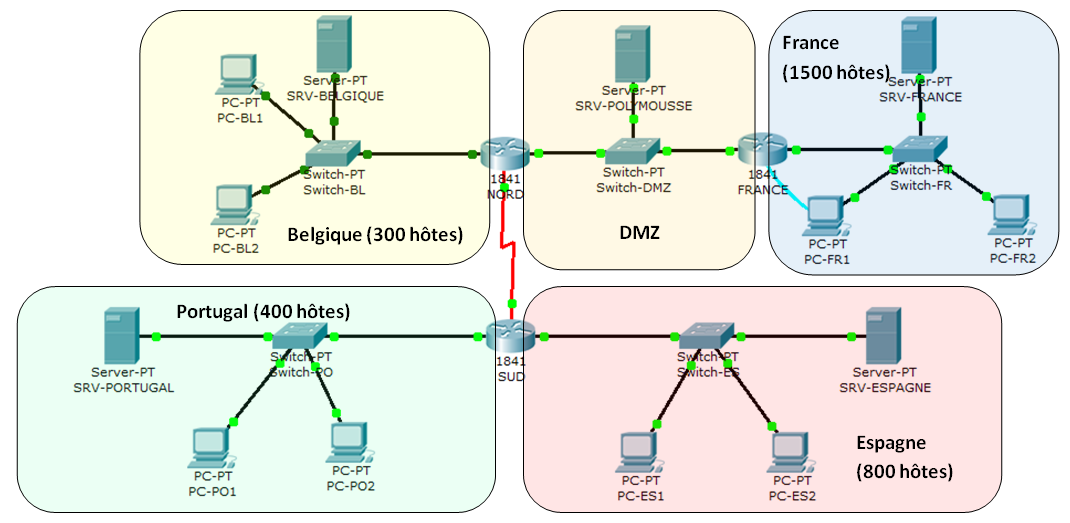 ISN
Informatique et Sciences du Numérique
Analyse

Le projet consiste à réaliser un prototype du réseau de l’entreprise Polymousse. Chaque succursale sera réduite à 2 PC clients et un serveur configurés conformément au plan d’adressage.

Le réseau de l’entreprise Polymousse est construit autour de l’adresse IP 172.16.0.0/16.

La liaison NORD-SUD est matérialisée par une liaison Serial à 8 000 000 baud (bits/sec). Ce réseau inter-routeur à pour adresse IP 10.10.10.0/30.

Le réseau dans la DMZ est construit autours de l’adresse 10.10.10.128/29.
ISN
Informatique et Sciences du Numérique
Inventaire du matériel nécessaire. 

Les PC clients sont des stations sous Windows, les serveurs sont des stations sous linux Suse.
ISN
Informatique et Sciences du Numérique
Inventaire des tâches à accomplir

Tâche 1 : Définition du plan d’adressage : Tâche collective

Tâche 2 : Configuration du réseau France :
ISN
Informatique et Sciences du Numérique
Inventaire des tâches à accomplir

Tâche 3 : Configuration du routeur FRANCE :
ISN
Informatique et Sciences du Numérique
Répartition des tâches
ISN
Informatique et Sciences du Numérique
Définition du plan d’adressage

La définition de la problématique nous impose les contraintes suivantes :

Le réseau de l’entreprise Polymousse est construit autours de l’adresse IP 172.16.0.0/16.

La liaison NORD-SUD est matérialisée par une liaison Serial à 8 000 000 baud (bits/sec). Ce réseau inter-routeur à pour adresse IP 10.10.10.0/30.

Le réseau dans la DMZ est construit autours de l’adresse 10.10.10.128/29.

Les réseaux des succursales seront pris dans l’ordre d’importance dans la plage attribuée à l’entreprise.
ISN
Informatique et Sciences du Numérique
Définition du plan d’adressage
ISN
Informatique et Sciences du Numérique
Définition du plan d’adressage
ISN
Informatique et Sciences du Numérique
Définition du plan d’adressage
ISN
Informatique et Sciences du Numérique
Fiche de réalisation